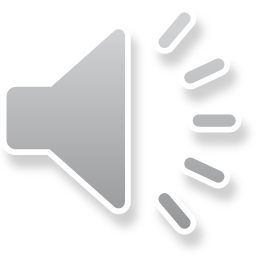 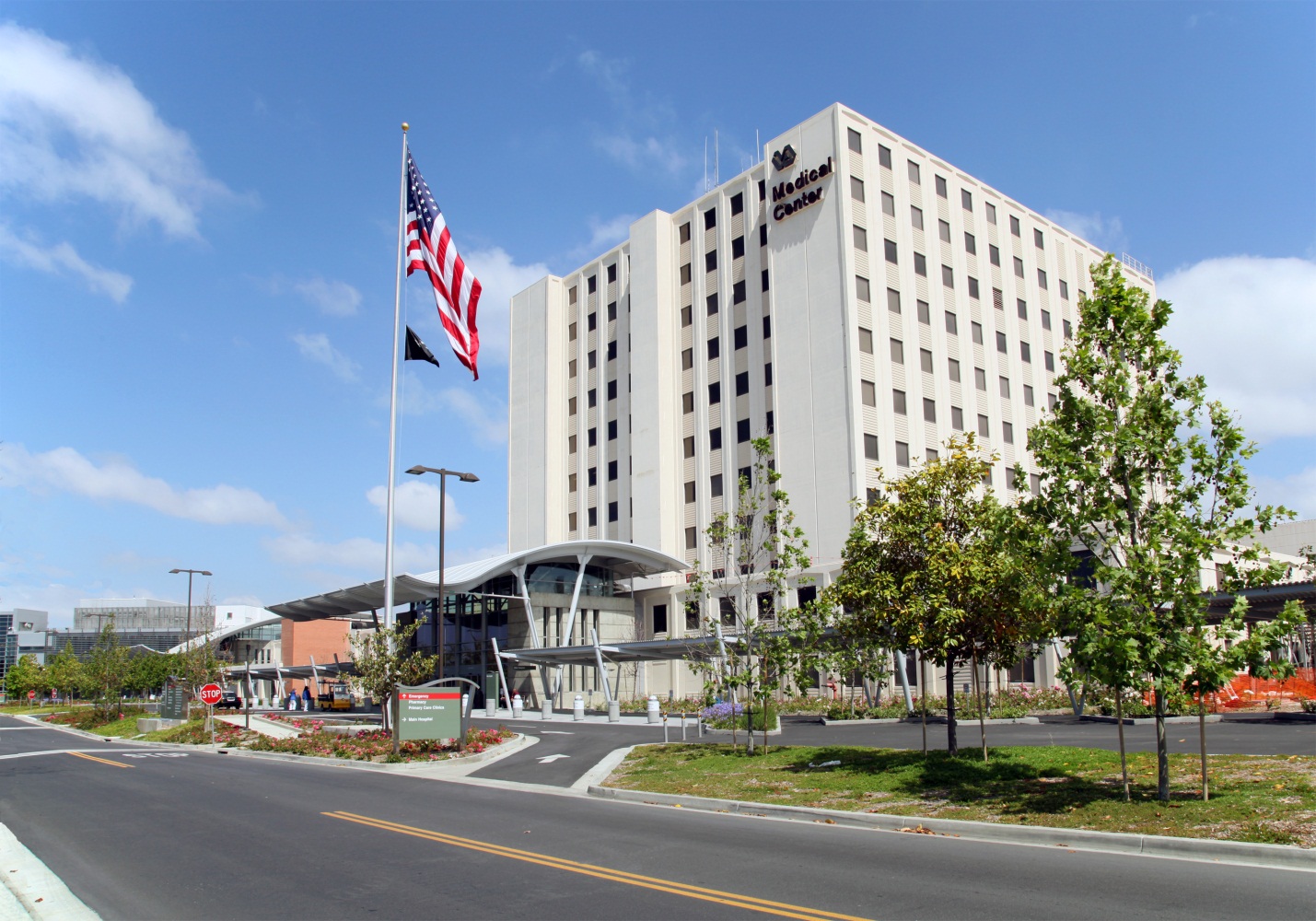 Ernest Fiyufe: GHATP Fellow VALBHS-Station 600, VISN 22.
Systematic Improvements Using Lean Knowledge Understanding & Practice.
The Quest to Become the Best Healthcare System in the Nation
[Speaker Notes: Hello everyone. My name is Ernest Fiyufe and I am the GHATP Fellow for VALBHS. My presentation is about Systematic Improvements Using Lean Knowledge Understanding and practice.]
Background & Description
VALBHS is undergoing a Lean transformation to drive improvement in the care and services delivered to Veterans. 
What is Lean? 
A continuous process improvement approach that identifies and eliminates waste to maximize resources and improve performance. 
3400 Employees at Medical Center and 6 CBOCs
[Speaker Notes: Currently, VALB is undergoing a Lean transformation to drive improvement in the care and services delivered to Veterans.]
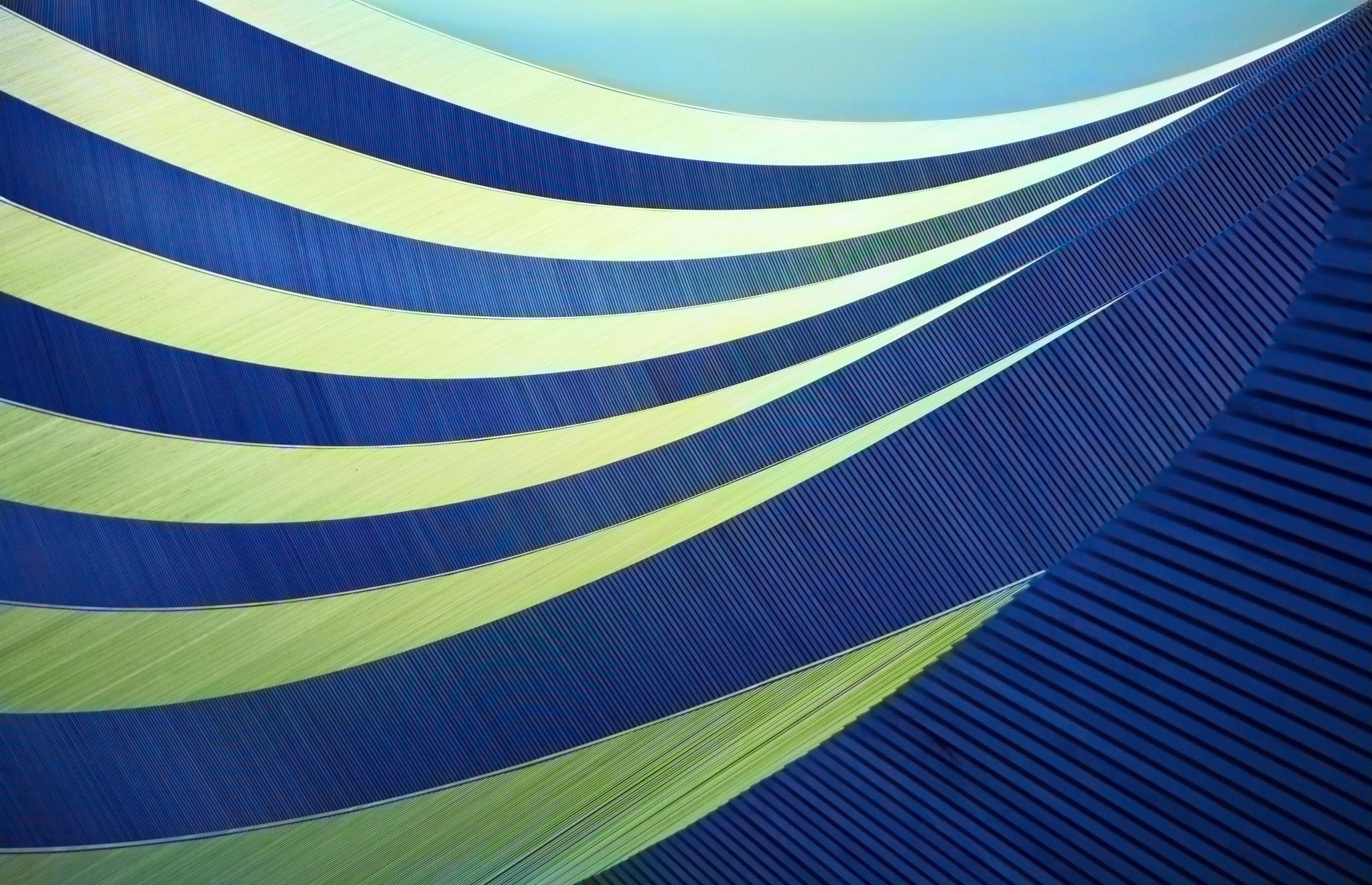 [Speaker Notes: However, the challenge with our implementation is that there is slow infusion of lean practice across the medical center and with this project, we plan to excite, engage and develop employee’s ability to use lean tools.]
Employee Experience in Lean
[Speaker Notes: Current data from systems redesign shows that only 589 employees here in LB are fully confident and competent in Lean. We want to increase that number by 70% by the end of the calendar year 2021.]
Planning and Development
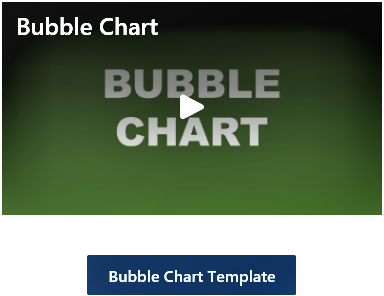 Promote CPI Fair in DMS huddles

Publicize Lean Transformation site.
[Speaker Notes: In terms of planning and development, we created videos of lean tools for the facility, redesigned our lean transformation site to make it easy for employees to access and use these videos in their lean learning and application. To further encourage participation and learning, we created and lunched a continuous process improvement fair, a quarterly event that publicize and showcase successful process improvement efforts.]
Resources Required
[Speaker Notes: In terms of resources, we had a motivated team of experts in video creation that came together and created Lean Tools videos for the facility. Our executive leadership team was on board and continue to be proactive in supporting this initiative.]
Implementation Within Our Lean Framework
Train Leaders in Lean:
Principles
Continuous Improvement
Respect for People
Methods
Deploy the Lean Management System
DMS
Value Streams etc.
Create a culture of employee empowerment
Tools
Standard Work
RIE
A3, 5S etc.
Recognize and Reward
Employees
Workgroups
[Speaker Notes: To be successful with our implementation, we must train Healthcare Leaders in lean principles. That is the principles of continuous process improvement and respect for people. We must train our leaders in lean methods by deploying a lean management system and building a culture of employee empowerment that enables the removal of barriers and frustration. We must train our employees on lean tools so that they can use that knowledge to improve processes. Here at VALB, we have created a system that recognizes and rewards employees and workgroups for proper use of Lean Tools.]
Benefits and Cost Impact
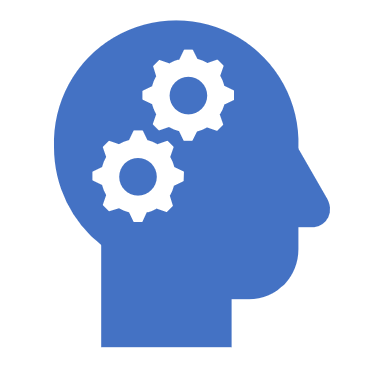 Increase Lean knowledge understanding and practice
Consistent micro enhancements in operations
No extra FTE
Able to use current available resources
Anticipate significant cost savings and efficiencies
Small gains
Transformational gains
[Speaker Notes: This project has great benefits. It will help us Increase Lean knowledge understanding and practice. We will see Consistent micro enhancements in operations. We did not hire extra FTE for this project. We only reallocated our human and technology resources to create and implement this project.]
Relative Scope of Project
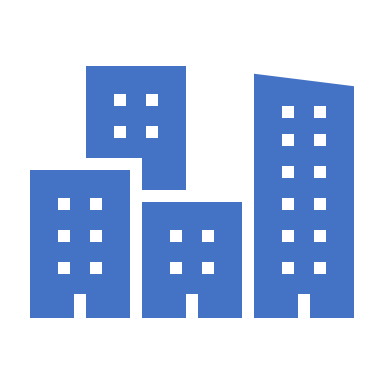 Facility-wide 
Potential application in other facilities at the VA
Project can also be applied VA wide
[Speaker Notes: This implementation can work in other facilities and across the VA.]